Fonds USC Bressoux (265103)
June 16 2009 at 3:06:37
Fonds USC Grâce-Berleur (265129)
June 16 2009 at 4:06:51
Fonds Léon Brockus (265245)
June 17 2009 at 9:06:31
Fonds Célestin Demblon (265275)
June 17 2009 at 10:06:02
Fonds Alex Fontaine-Borguet (265293)
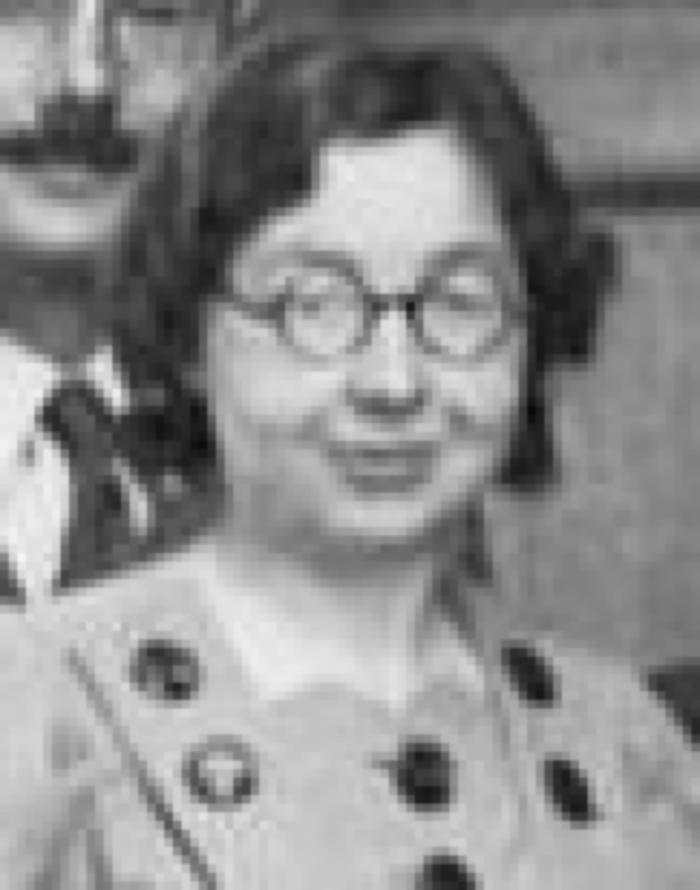 June 17 2009 at 11:06:37
Fonds Catherine Gillon (265300)
June 17 2009 at 11:06:26
Fonds Grévesse (265306)
June 17 2009 at 11:06:32
Fonds Christian Léonet (265329)
June 17 2009 at 12:06:10
Fonds Christiane Wéry (265883)
June 18 2009 at 3:06:27
Collection gadgets et objets (265890)
June 18 2009 at 4:06:44
Collection photos (265894)
June 18 2009 at 4:06:46
Collection livrets ouvriers (265895)
June 18 2009 at 4:06:06
Le logement de l'ouvrier et du pauvre en Belgique (315414)
December 10 2009 at 3:12:40
Le peuple allemand : ses forces et ses ressources (327033)
February 11 2010 at 1:02:43
Rapport annuel du Comité directeur de la Fédération ouvrière suisse et du secrétariat ouvrier suisse pour l'année 1887; Procès-verbal de la séance du Comité Central de la Fédération ouvrière suisse du 5 février 1888 (327422)
February 11 2010 at 1:02:44
Dossier des actes compulsés sur l'ordre du comité central de la société fédérale du Grütli (327433)
February 11 2010 at 1:02:44
Histoire de l'antiquité : manuel à l'usage de l'enseignement moyen et de l'enseignement normal (327842)
February 11 2010 at 1:02:45
Histoire de la coopération à Rochdale : self-help par le peuple (327885)
February 11 2010 at 1:02:45
Collection drapeaux et bannières (351415)
March 26 2010 at 10:03:20
Fonds Paul Bolland (415264)
December 2 2010 at 3:12:20
Collection périodiques (449145)
January 10 2011 at 11:01:49
Fonds d'archives d'institutions (526008)
February 18 2011 at 11:02:36
Collection Sociétés Coopératives (526805)
February 18 2011 at 1:02:22
La grève générale : rapport présenté par le Conseil général du Parti ouvrier (664425)
May 2 2011 at 11:05:02
Nouvelles méthode d'enseignement de la grammaire française (798326)
June 27 2011 at 11:06:56
Nouvelles du pays belge :aux armes de Bavière : scènes di vieux Liège (838385)
July 19 2011 at 9:07:16
Socialisme et vie politique (1274625)
January 9 2012 at 3:01:38
Comptes-rendus, conférences, congrès, discours, lois, rapports (1275005)
January 9 2012 at 4:01:49
Discours (1275068)
January 9 2012 at 4:01:40
Les mensonges conventionnels de notre civilisation (1538252)
March 16 2012 at 2:03:12
Mémoires et aventures d'un prolétaire à travers la révolution (1796725)
July 2 2012 at 11:07:46
Livrets d'ouvrier (2899925)
December 13 2013 at 11:12:10
Histoire du mouvement ouvrier en Belgique 1830-1914 : Table des matières (3753425)
March 26 2015 at 2:03:42
Conseil national de Protection de la jeunesse et Comité de Protection de la jeunesse (4027077)
October 20 2015 at 2:10:35